Mathemalchemy Museum Opening Proposal
By: Sahira Warnsley
Public Relations
Company reputation
Influence
Public's view
Flier
Mathemalchemy Museum
GRAND 
OPENING
Saturday, June 15, 2024
5:30 p.m. to 10:30 p.m.
647 West. 34th St, NY
SEE YOU THERE!
Dress code: Mathemalchemy inspired outfits/makeup
Make The Opening Fun
Photo Wall
 Lining Wall Edges
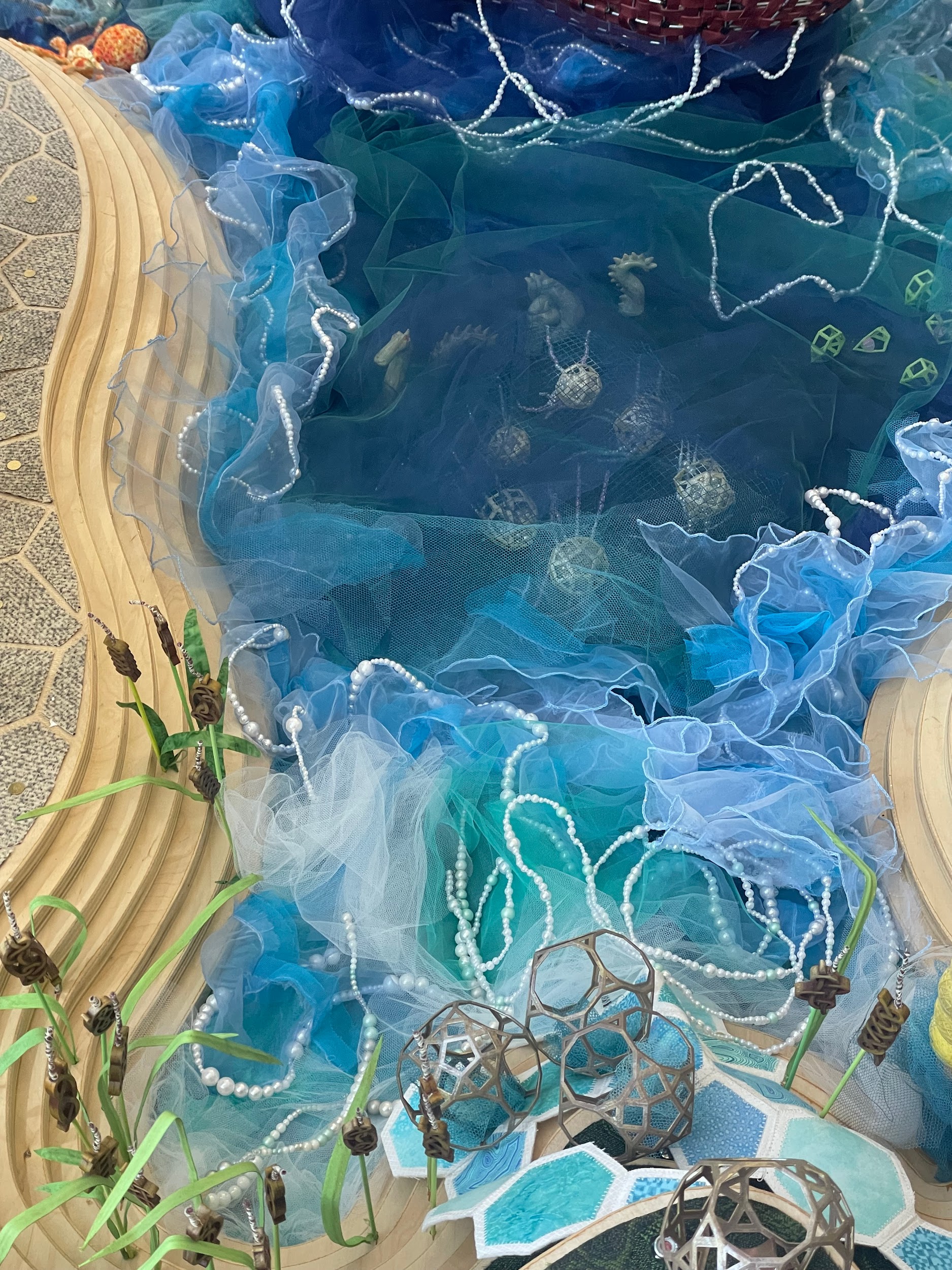 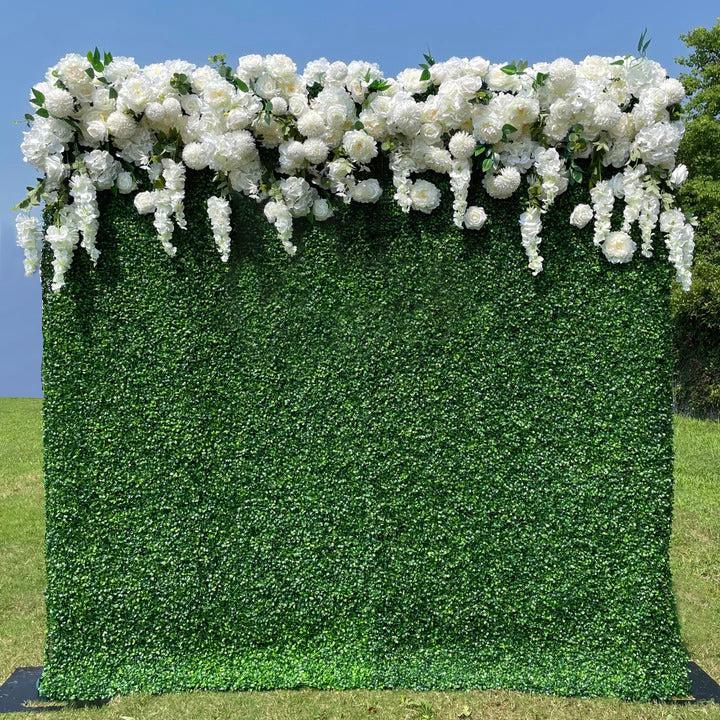 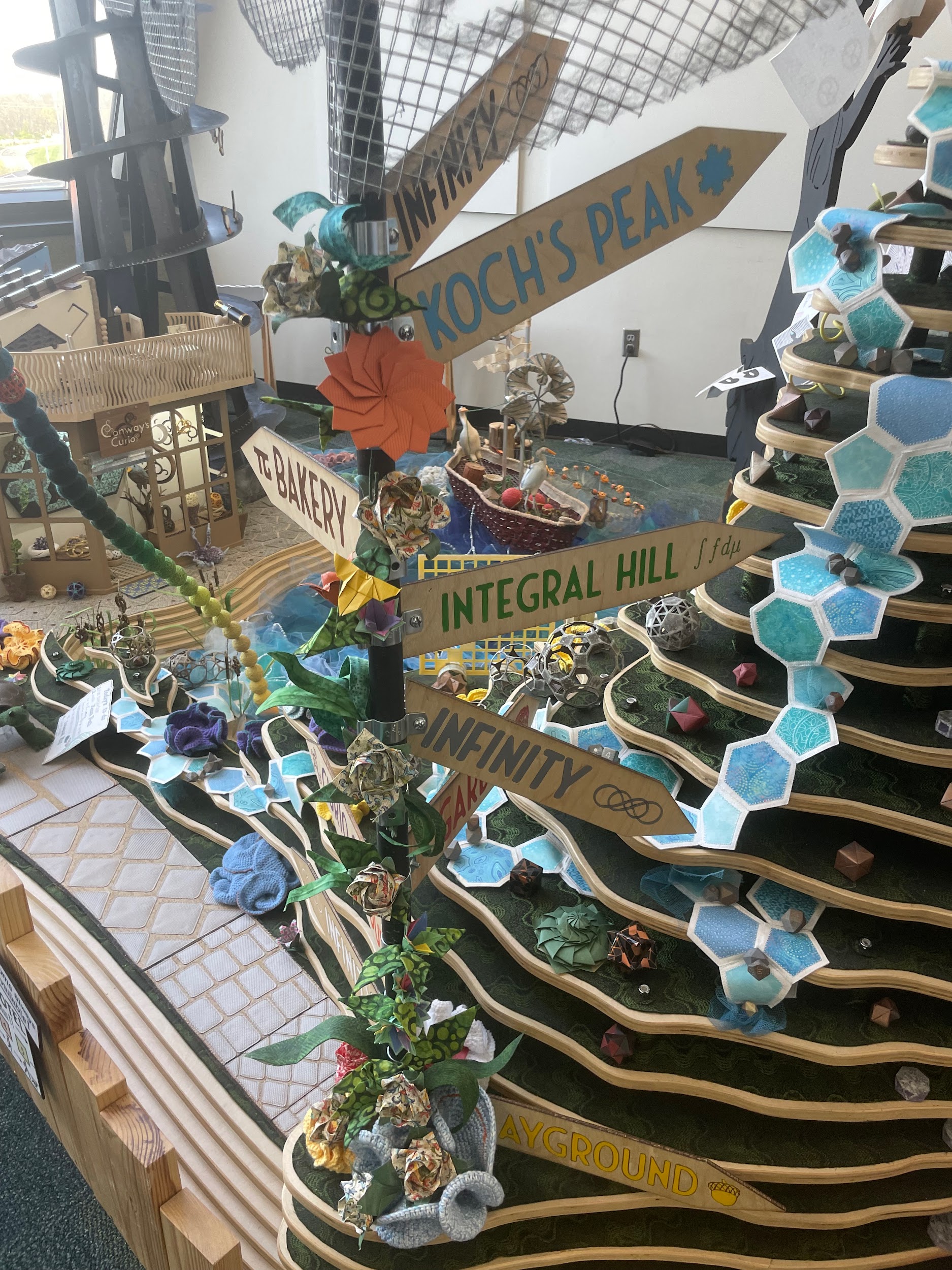 Decoration
Painter paint the quilt on the floor or Ceiling
Use signs to point directions
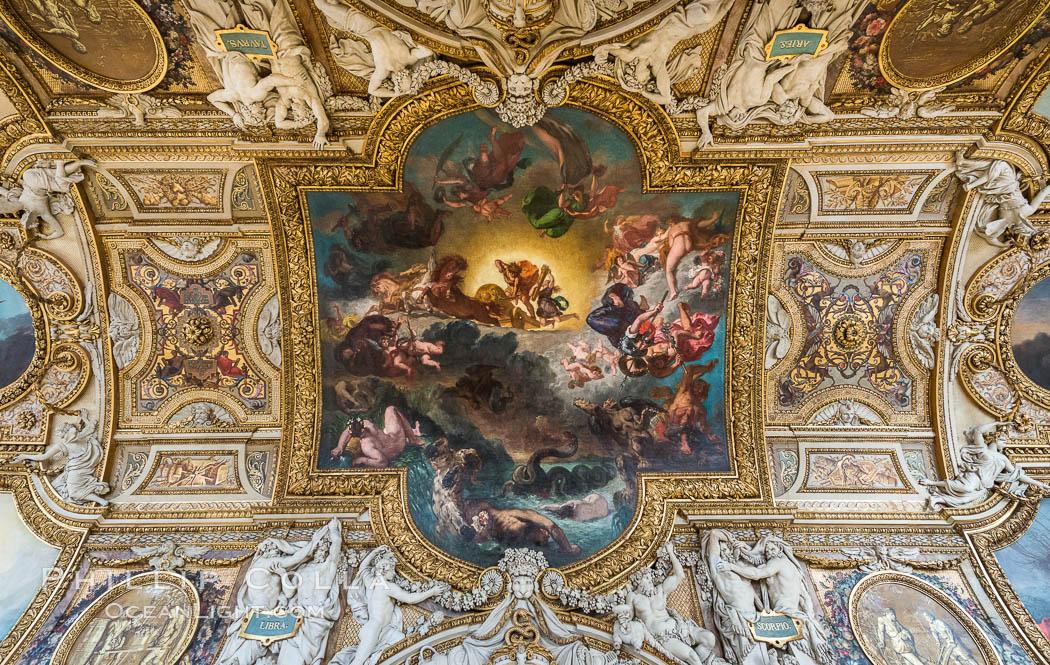 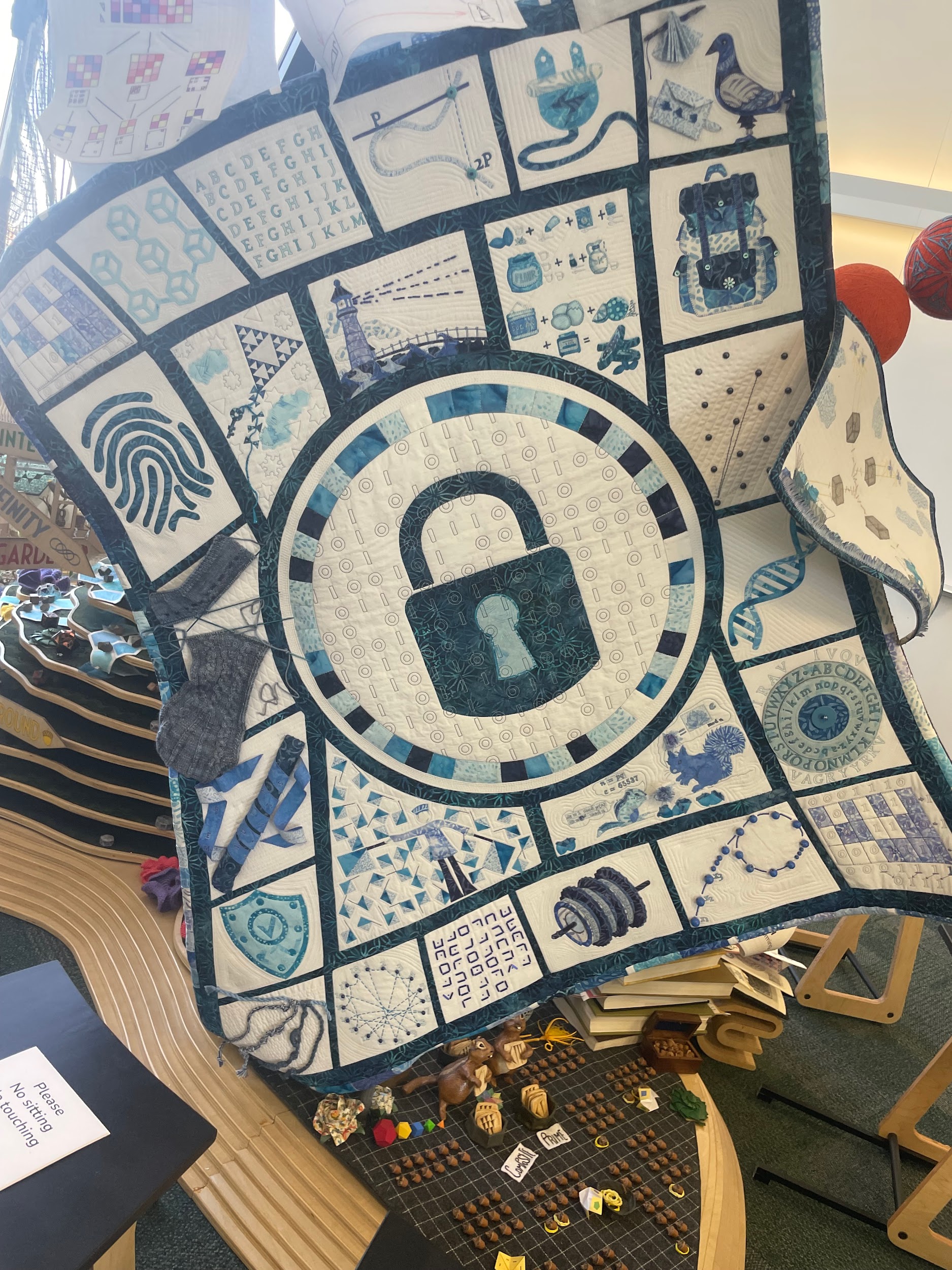 Attendees
Journalist
Videographers
Photographers
Celebrities
Artist
Mathemalchemy inspired makeup
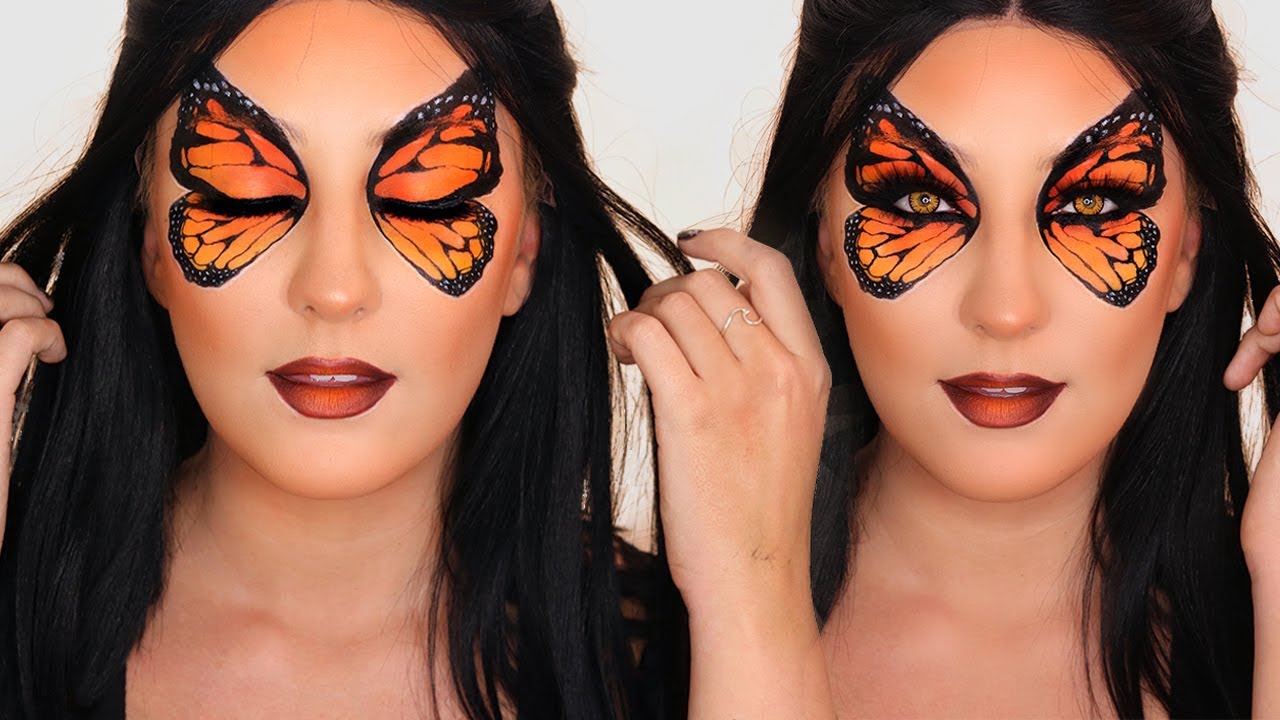 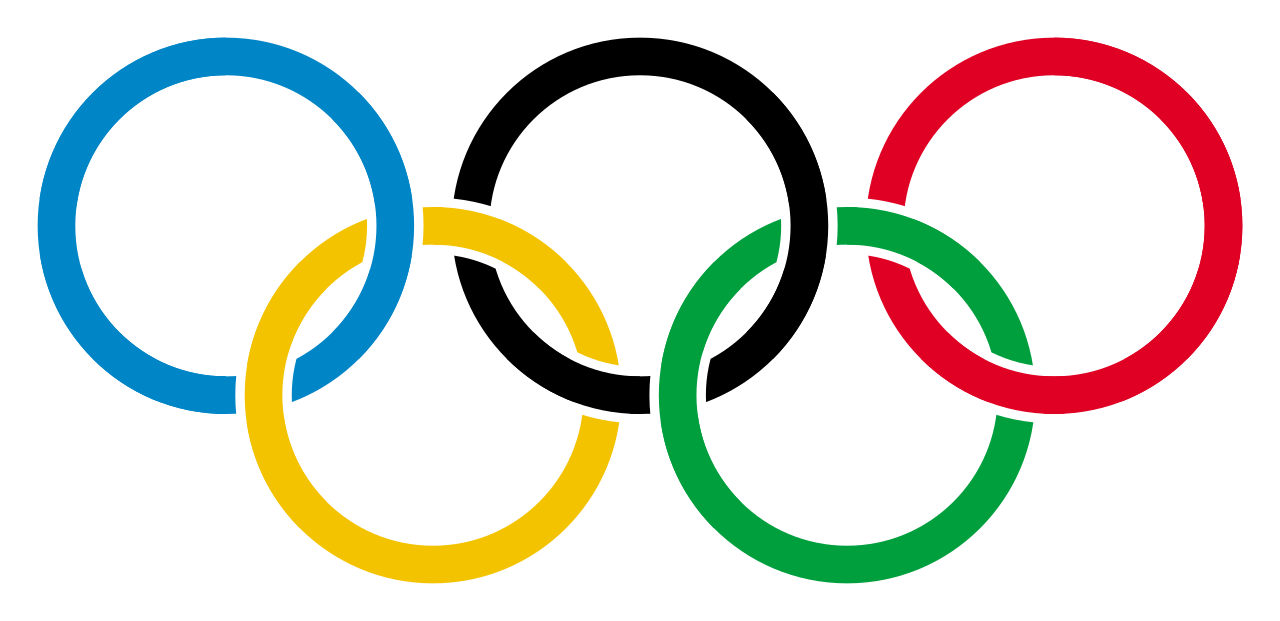 Mathemalchemy fashion
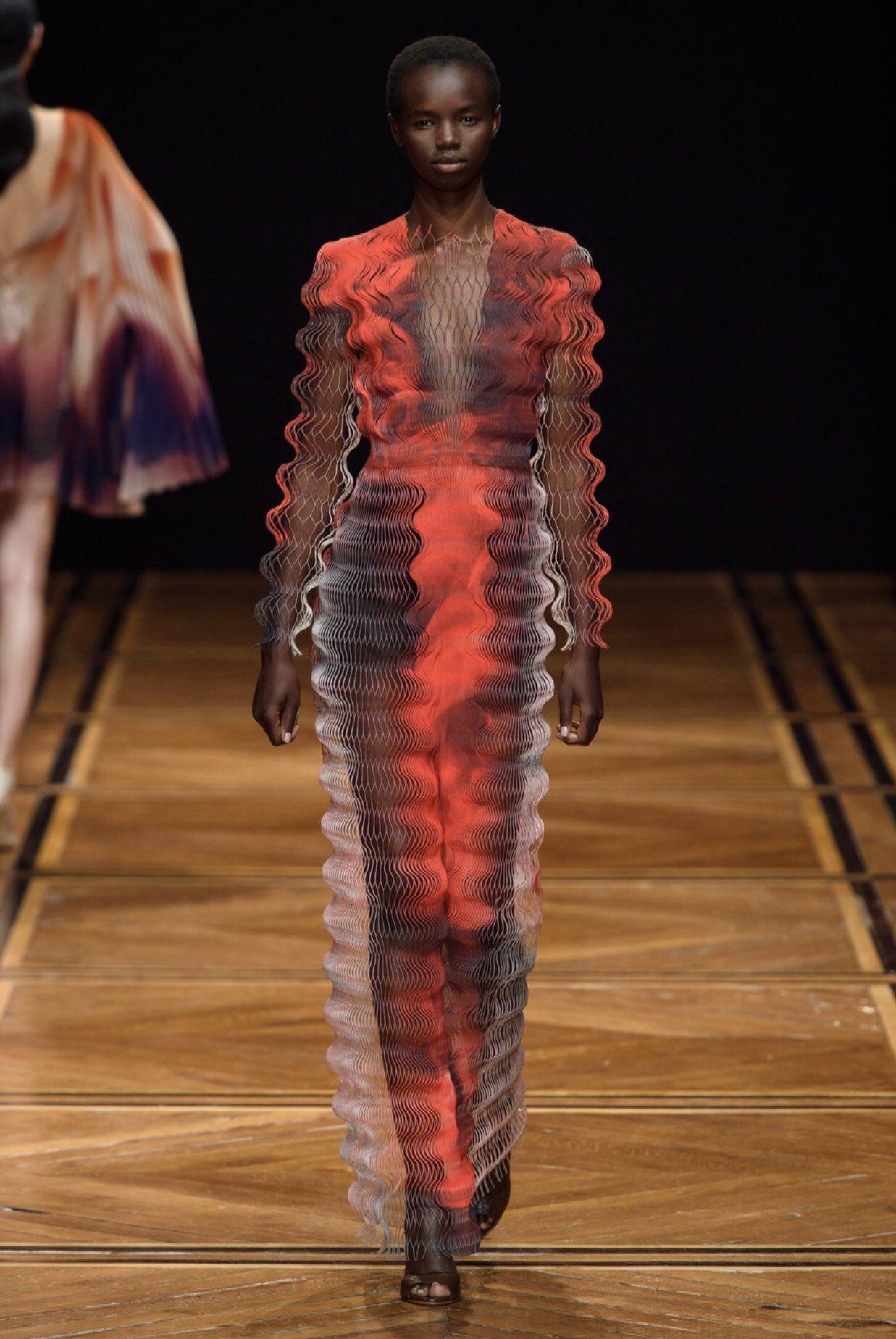 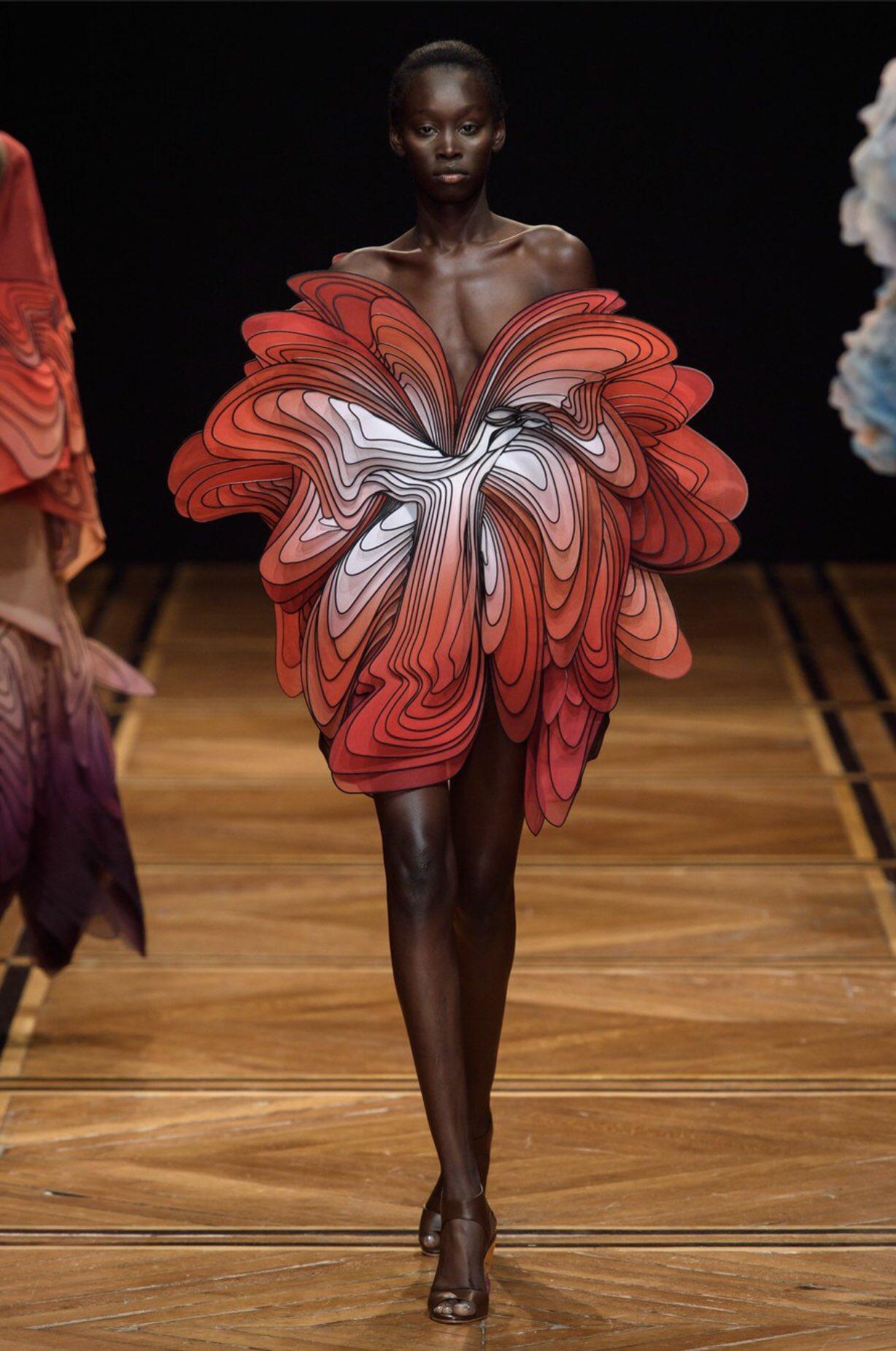 Public relations and Mathemalchemy
New Audience
Math can be fun
Supporters
Bigger budget